Frenotomy for ankyloglossia, in action…
Dr. P.T.Kenny
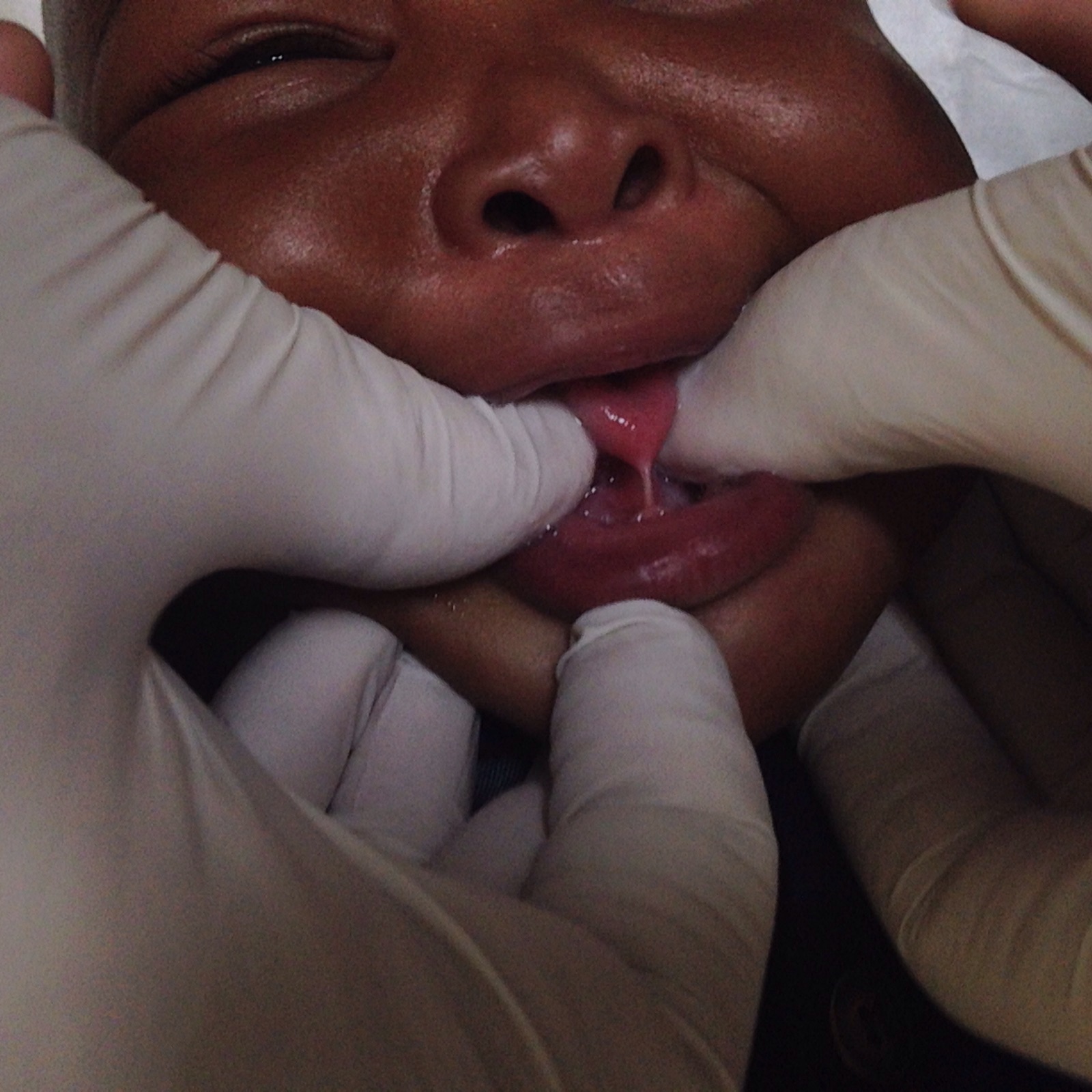 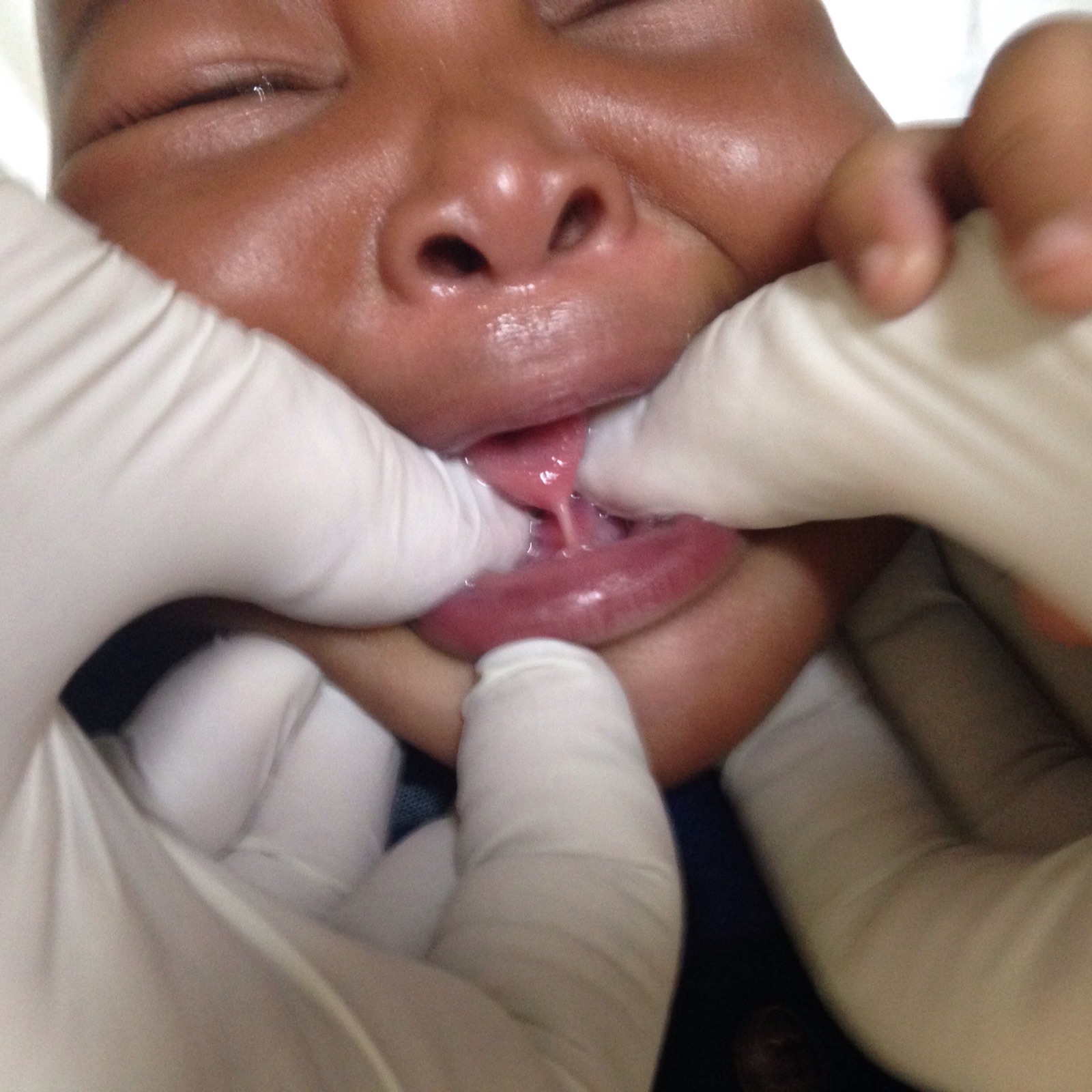 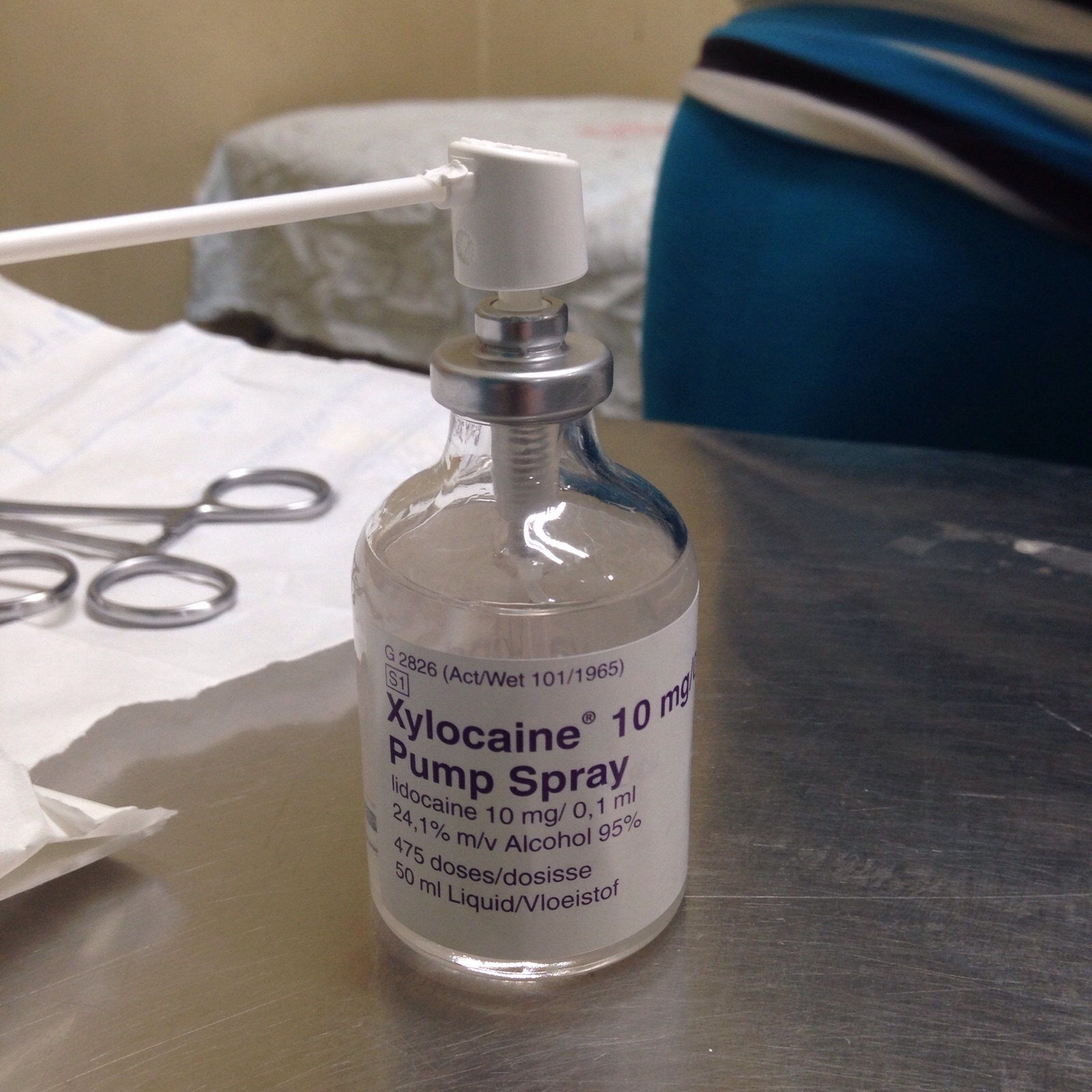 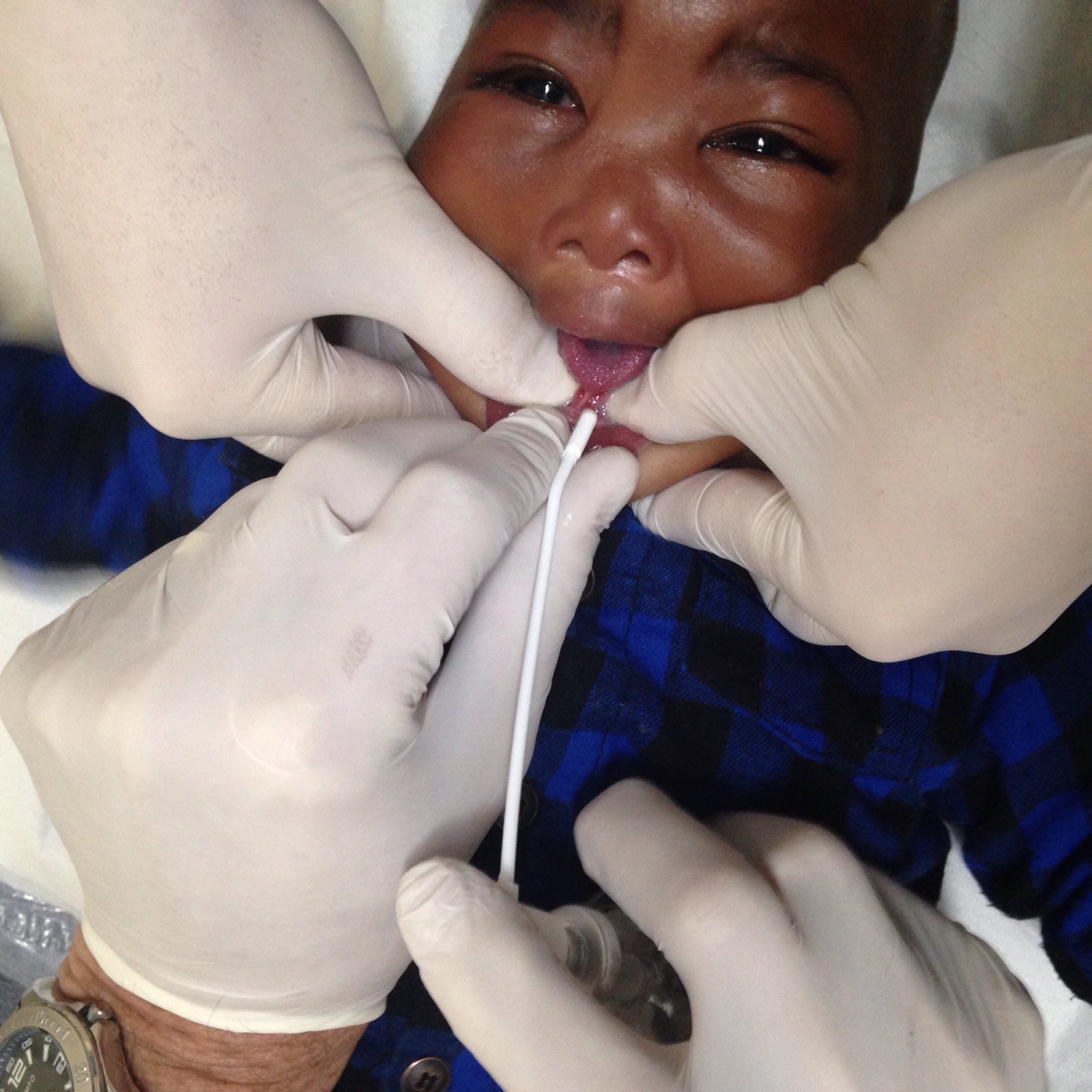 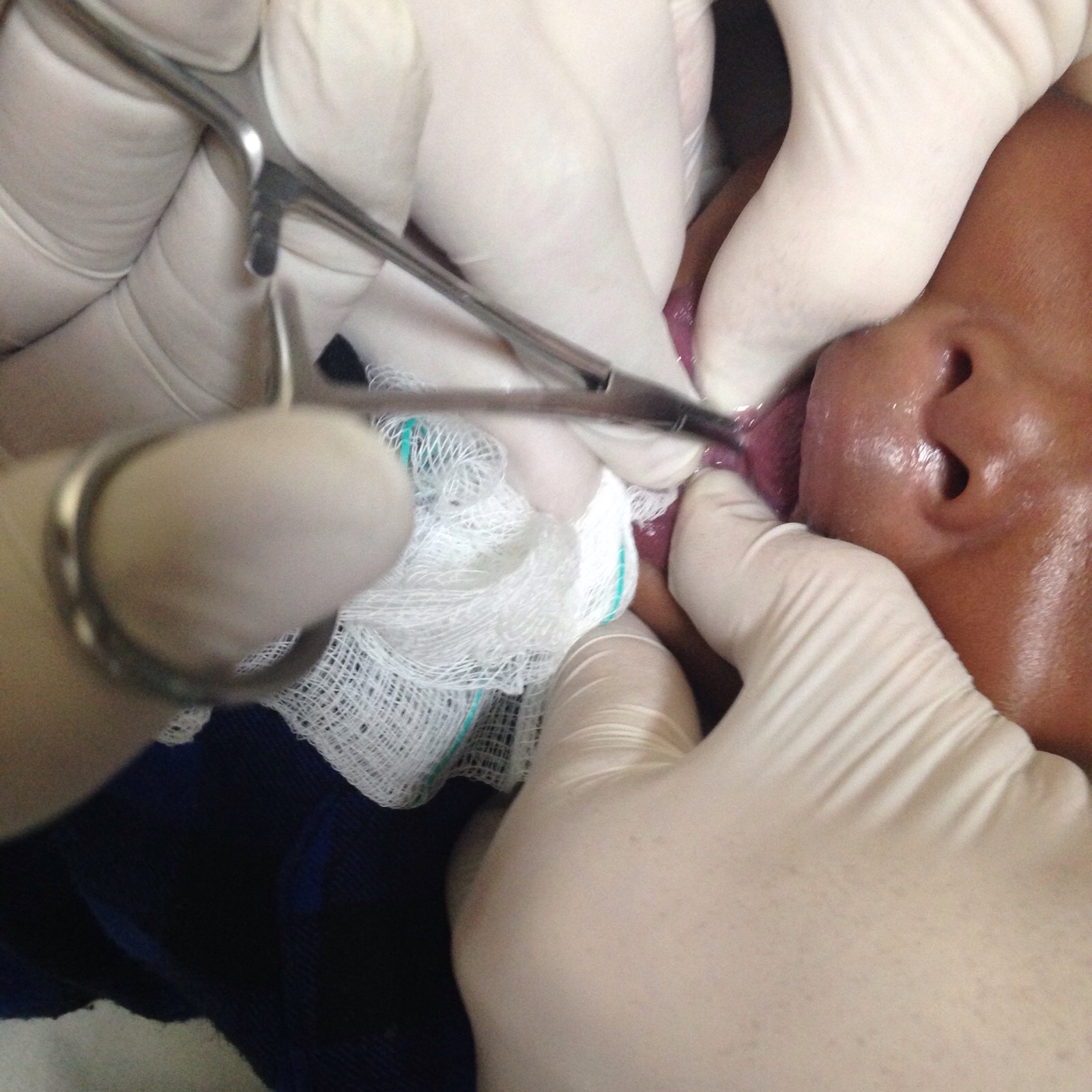 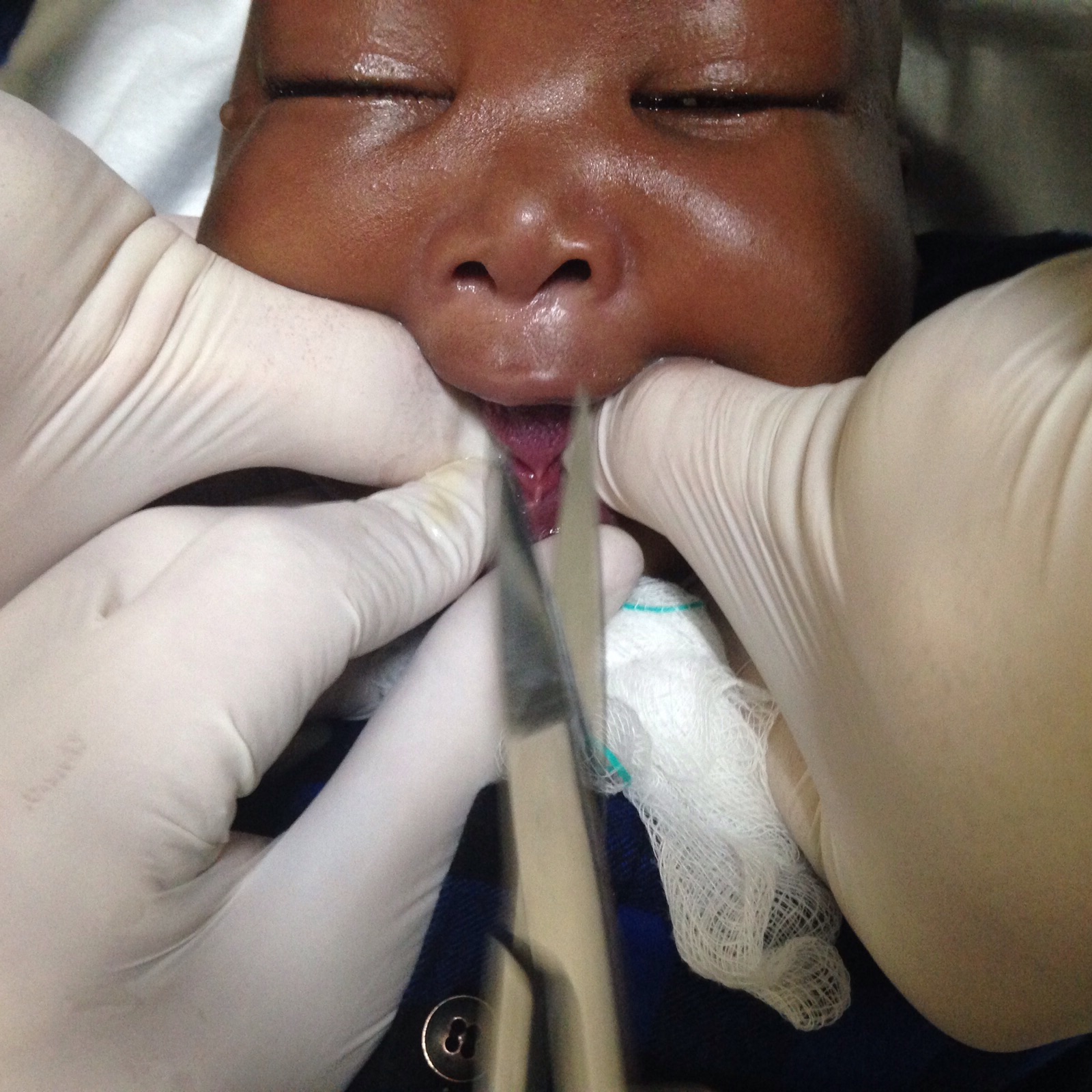 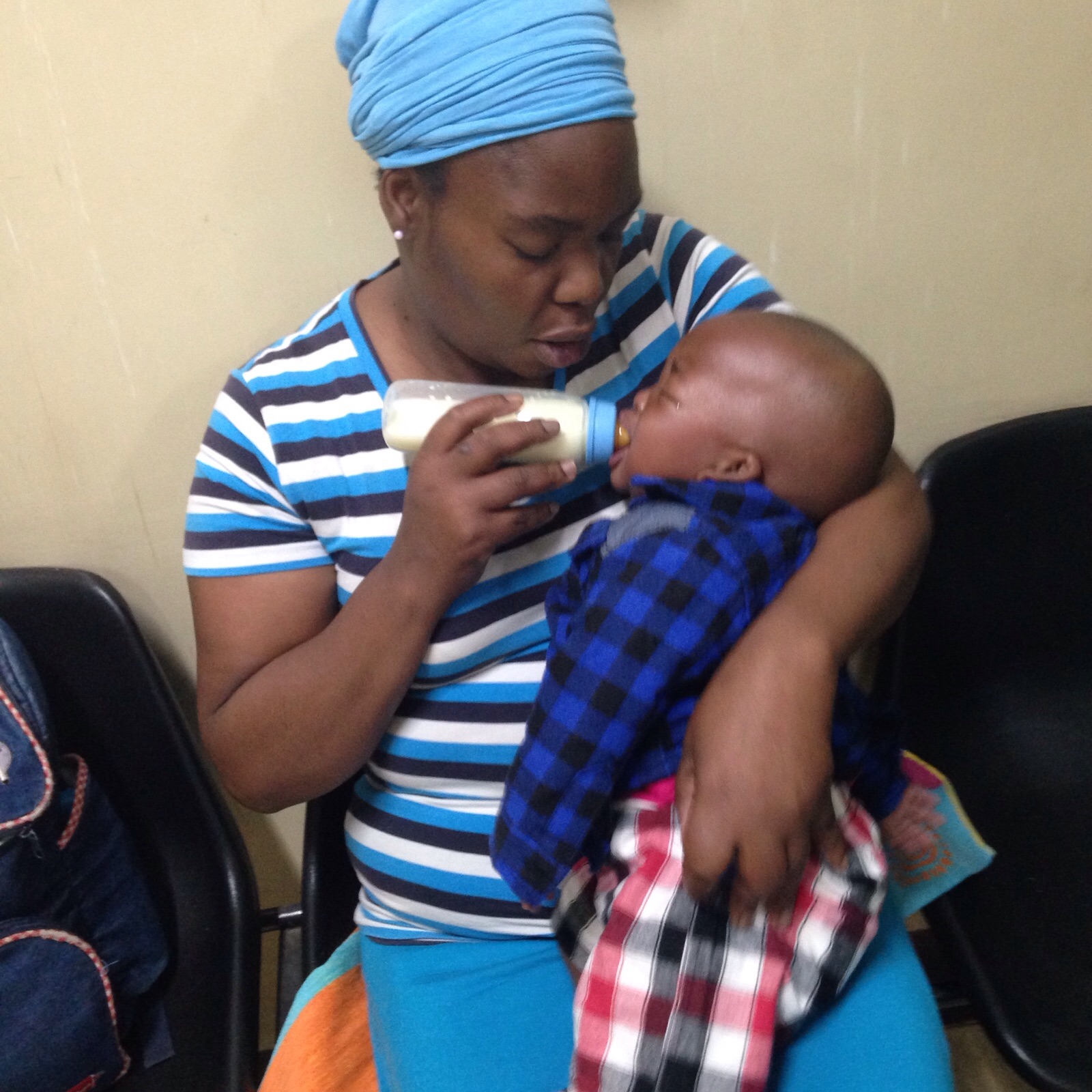 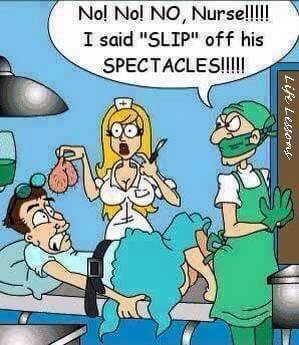